Design Decisions, 
Curious Readership, and 
Asynchronous Responses to Multimodal Compositions
Kate Balogh
Writing, Reading, Speech Assistance
College of DuPage, Glen Ellyn, Illinois
Institutional and Departmental Context
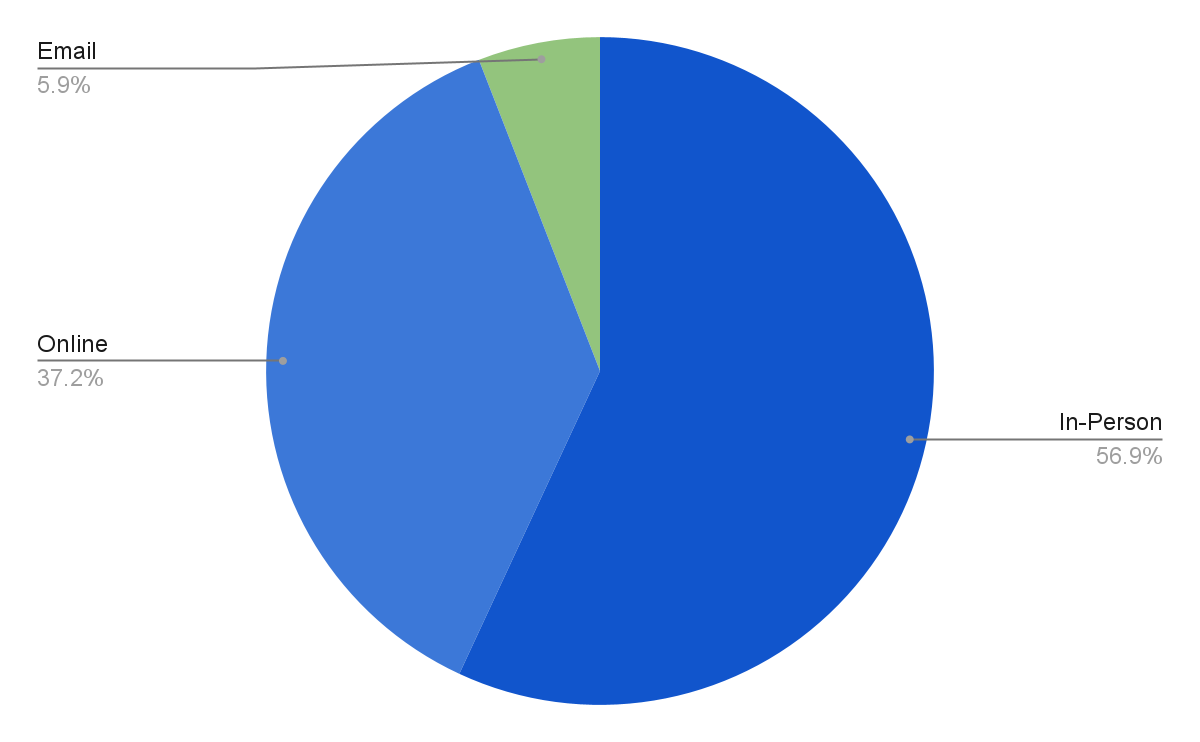 WRSA and Multimodal Compositions
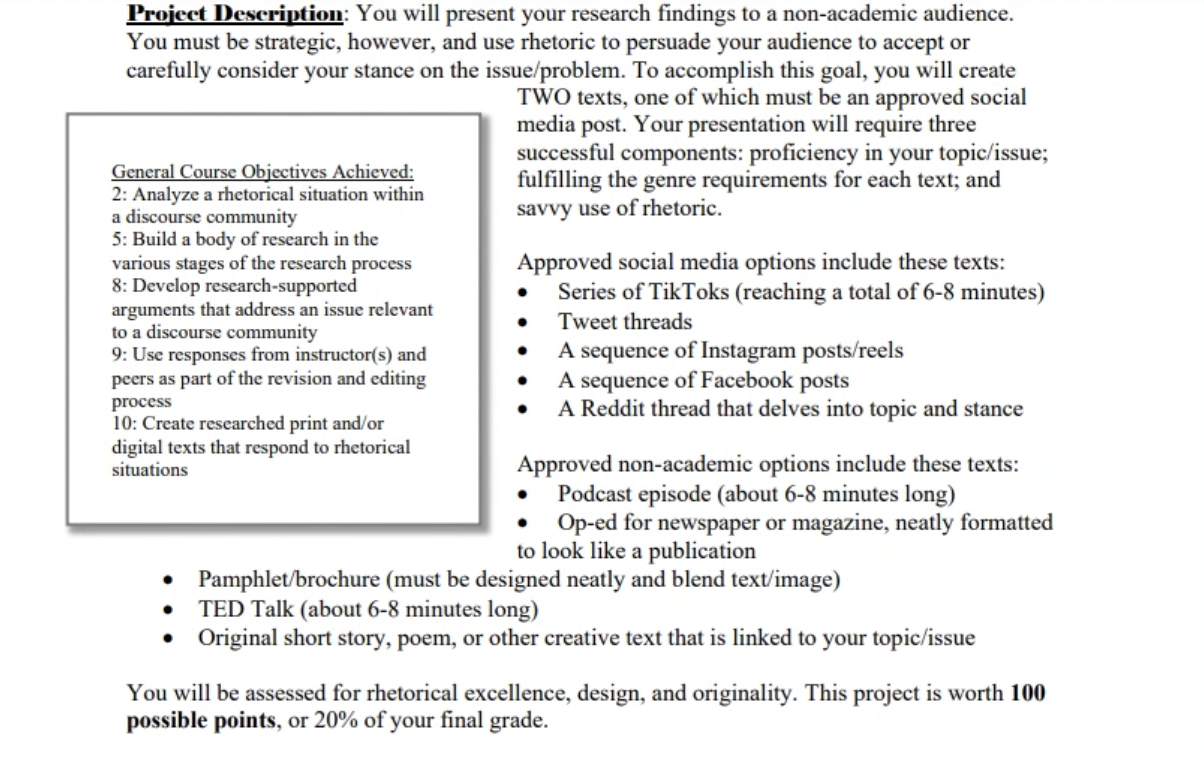 Examples of designed documents
Designed Documents
Resumes
Infographics
PowerPoint decks
Brochures, flyers, and advertisements
Social media posts
Multimodal composition assessment framework 1
Do I know how to do this?
Multimodal composition assessment framework 1 continued
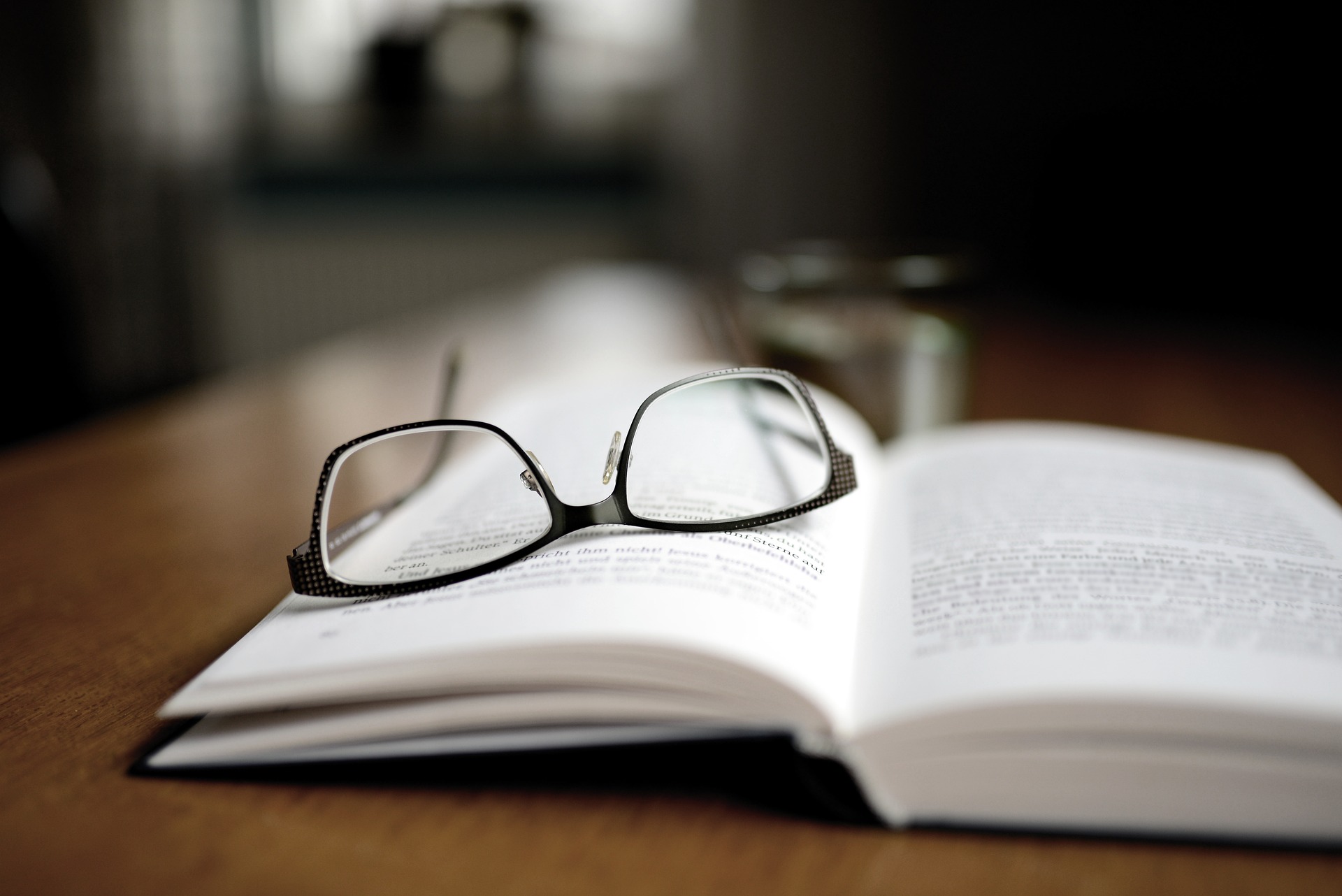 Strategies of Generous Reading
Multimodal composition assessment framework 2
“What is said and the techniques that are used are in conversation with each other.”
(Wahleithner, 2014, p.83)
Quick reference Infographic—title section
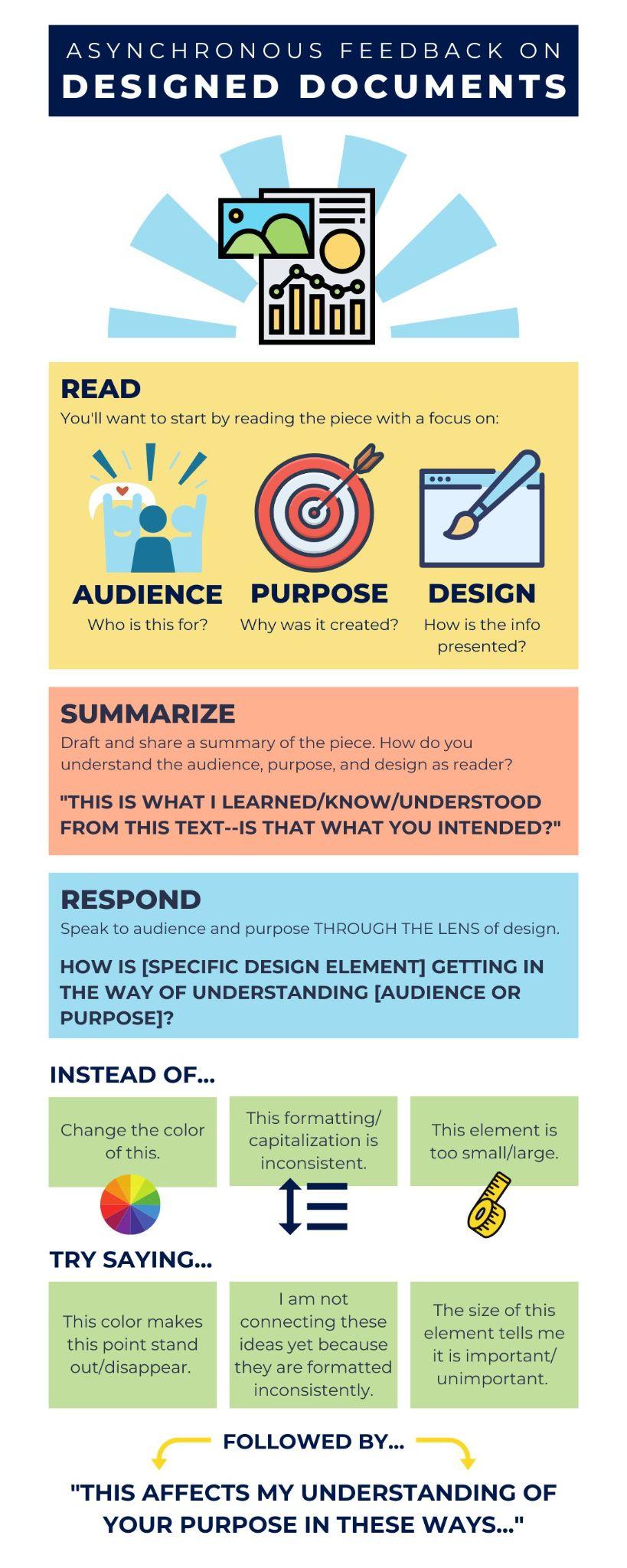 Quick reference Infographic—read section
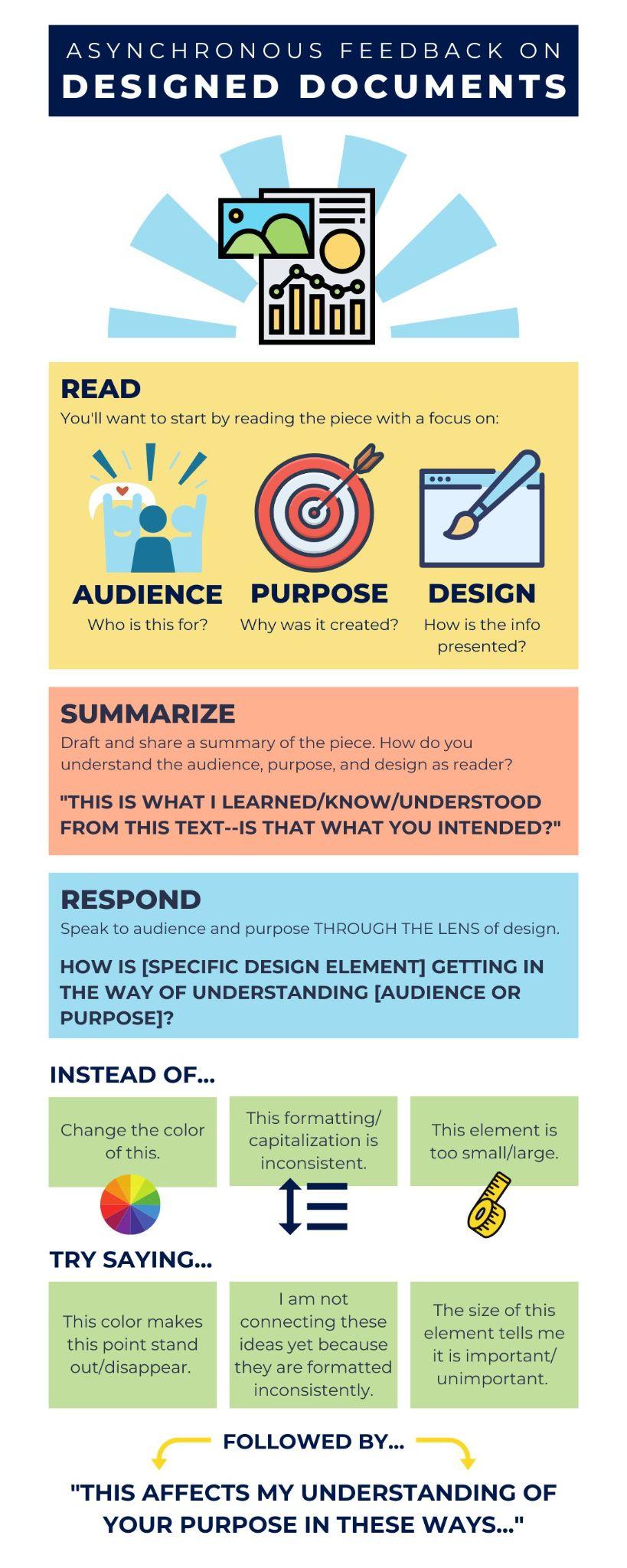 Quick reference Infographic—summarize section
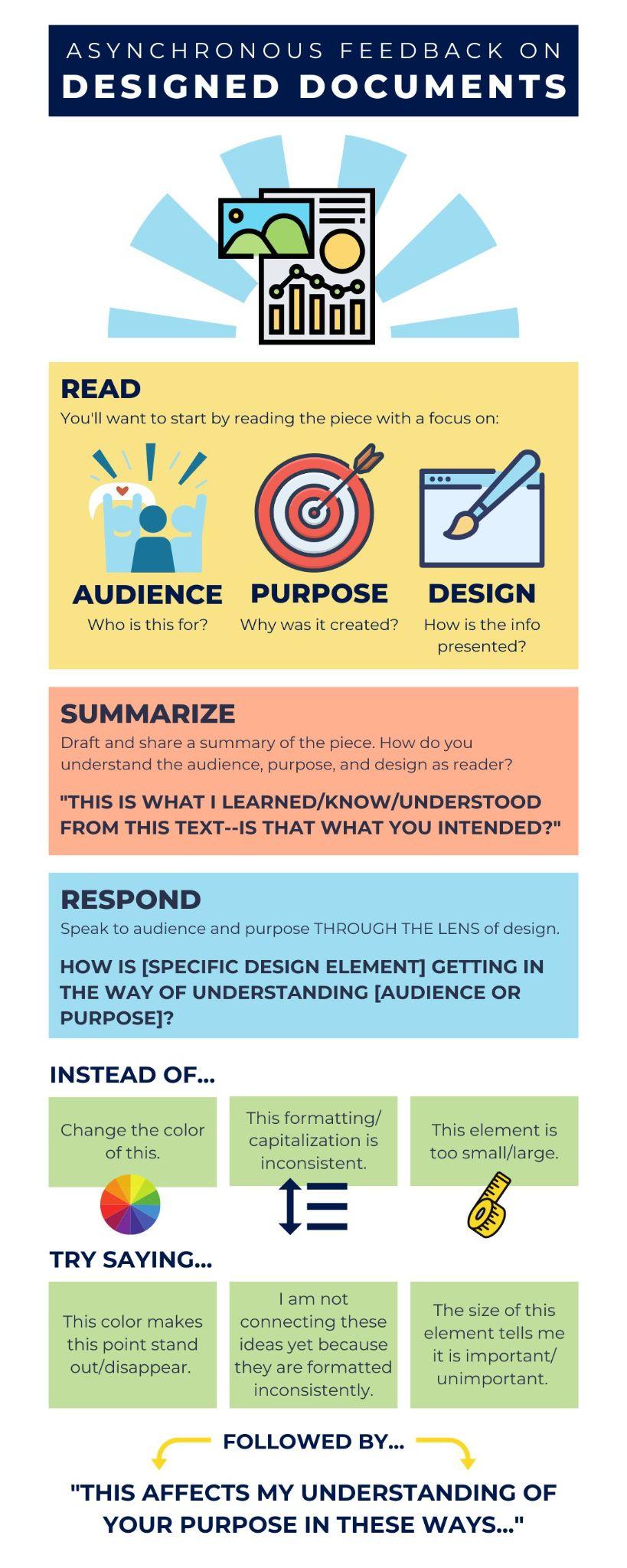 Quick reference Infographic—respond section
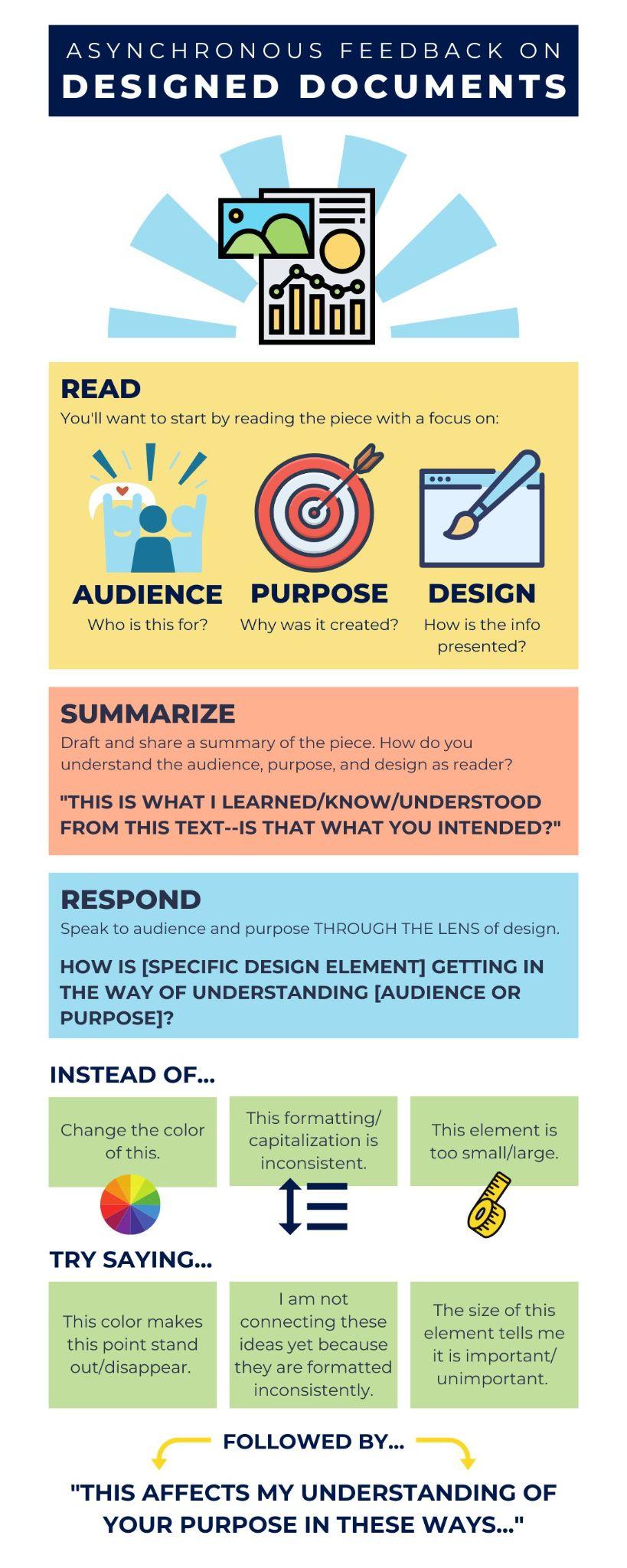 Quick reference Infographic—sample responses section
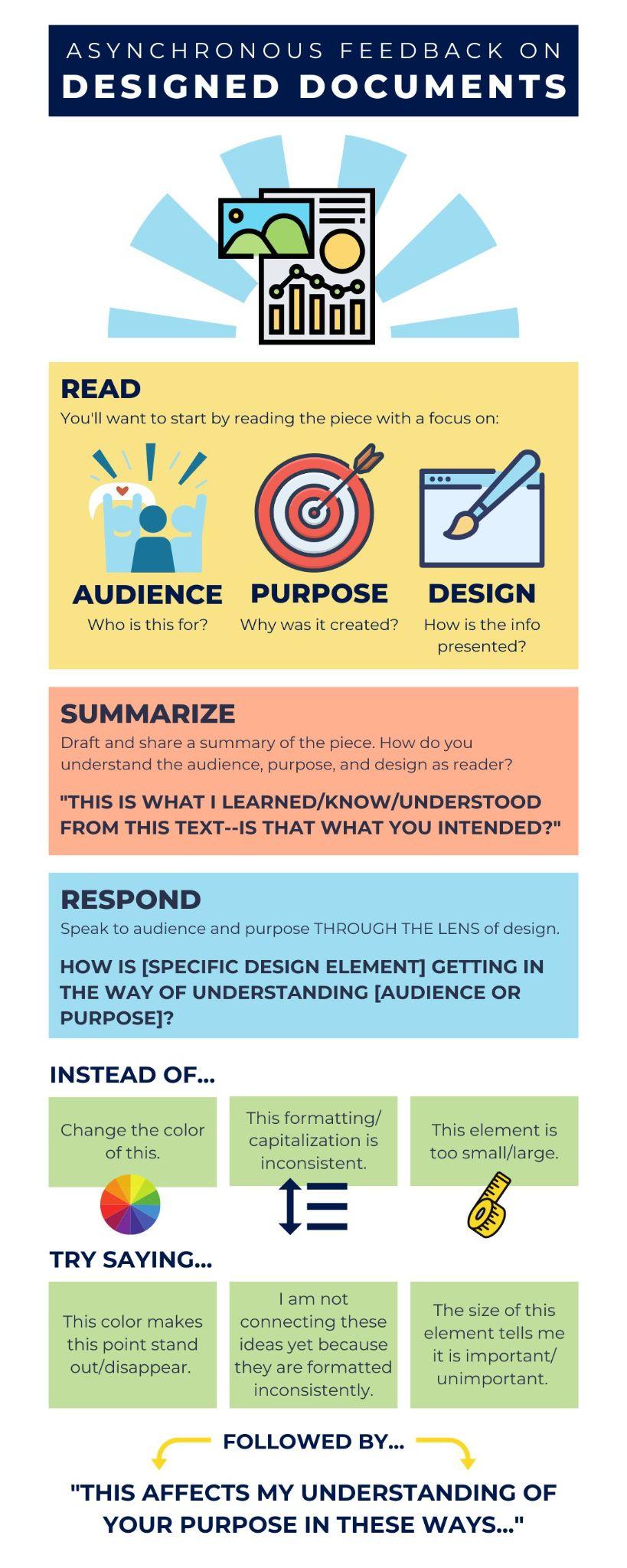 Modeling using sample infographic
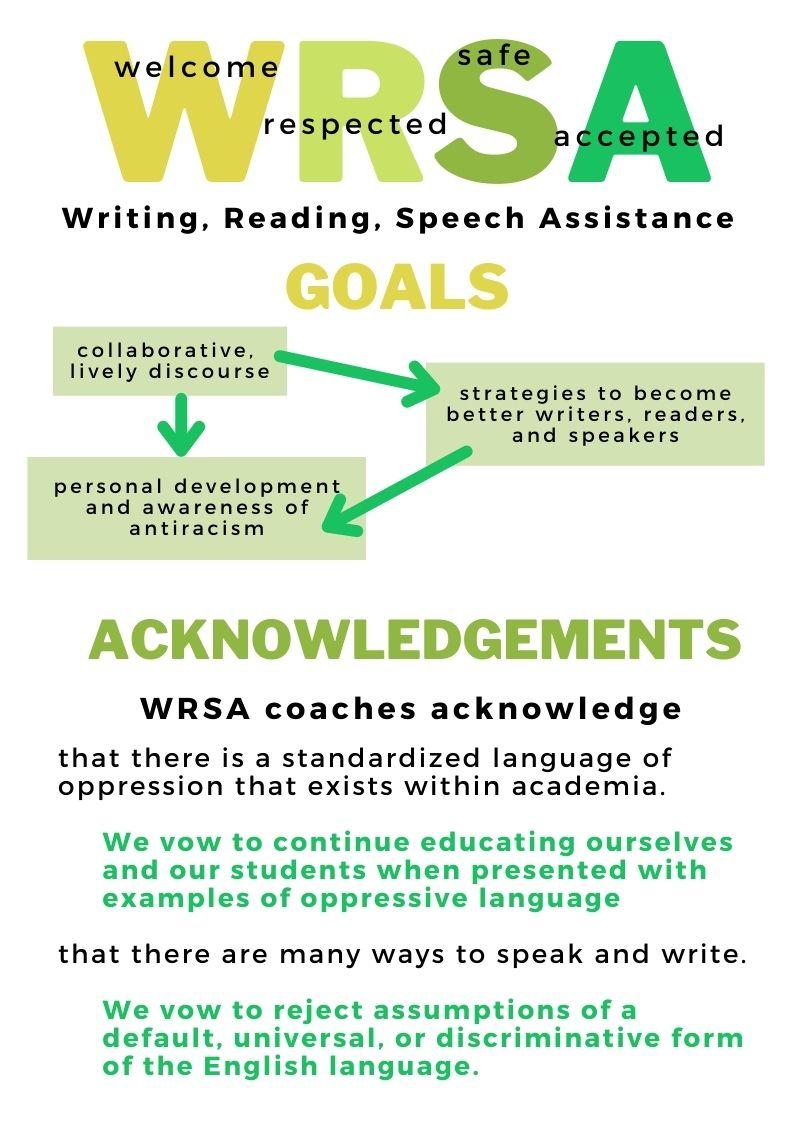 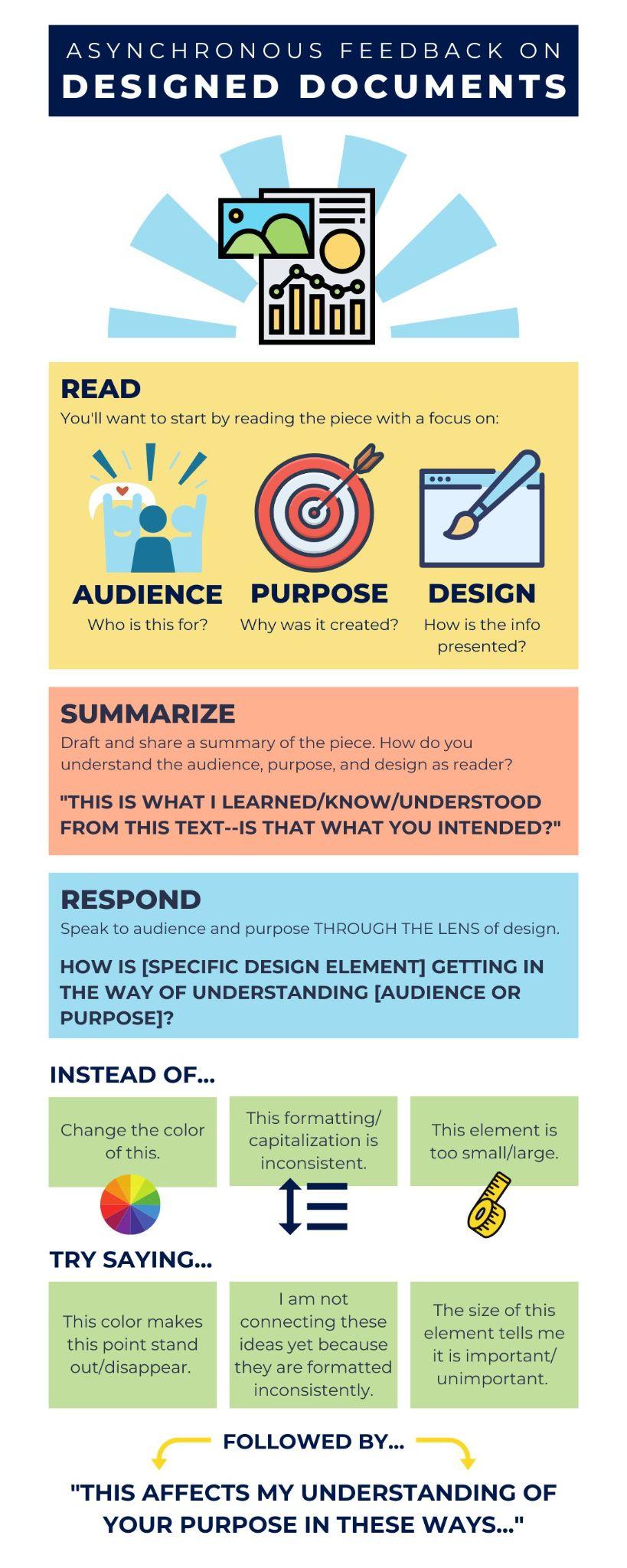 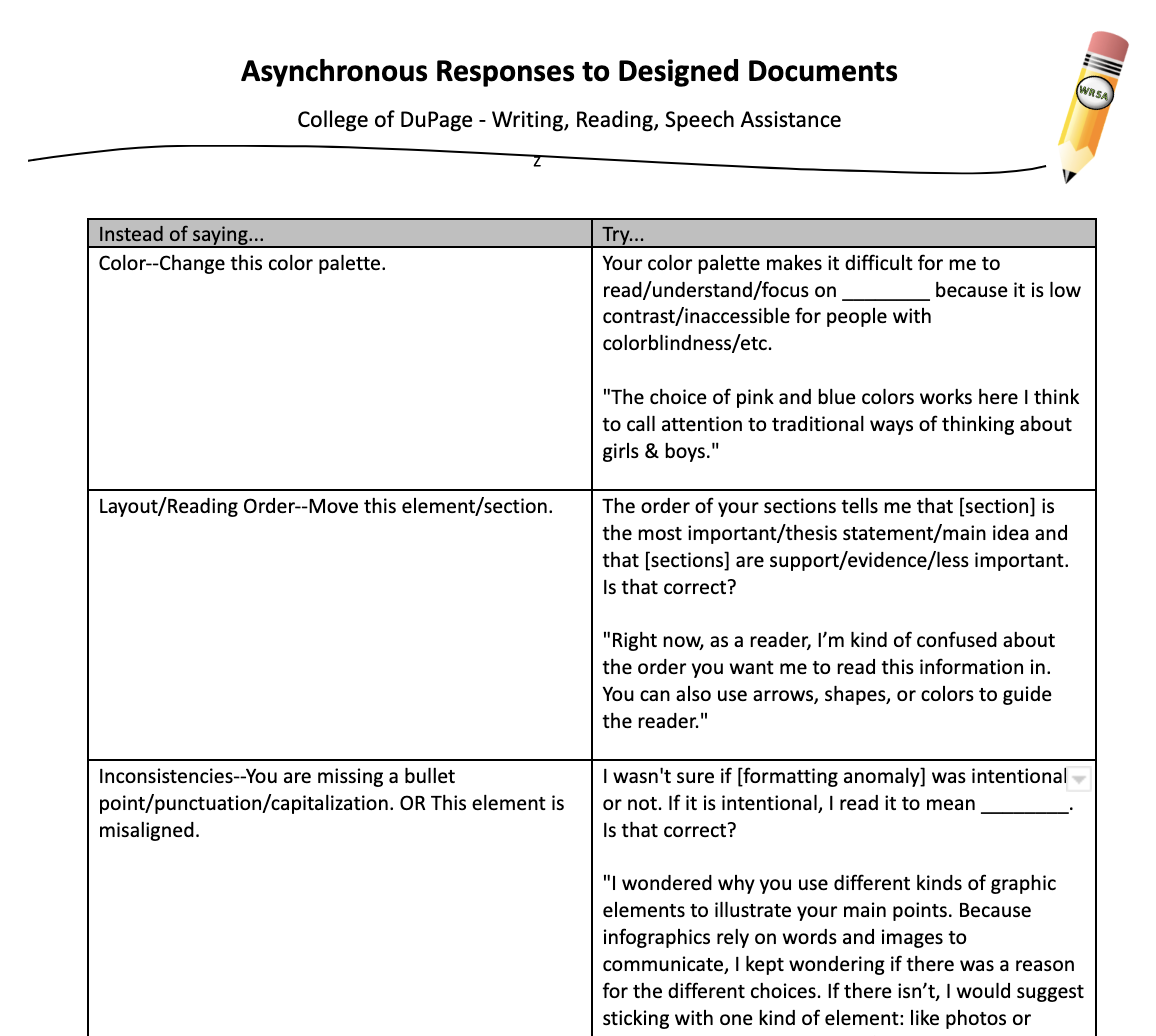 Response Matrix
Questions?
Instructions/prompt for small group work
Let’s practice.
Read the text.
Draft a (brief) summary for the writer.
Take note of three (3) initial reactions/responses.
Revise these reactions to be included in feedback.
What are three (3) questions you would ask in your feedback?
Whole-group discussion of small group work
Share your work.
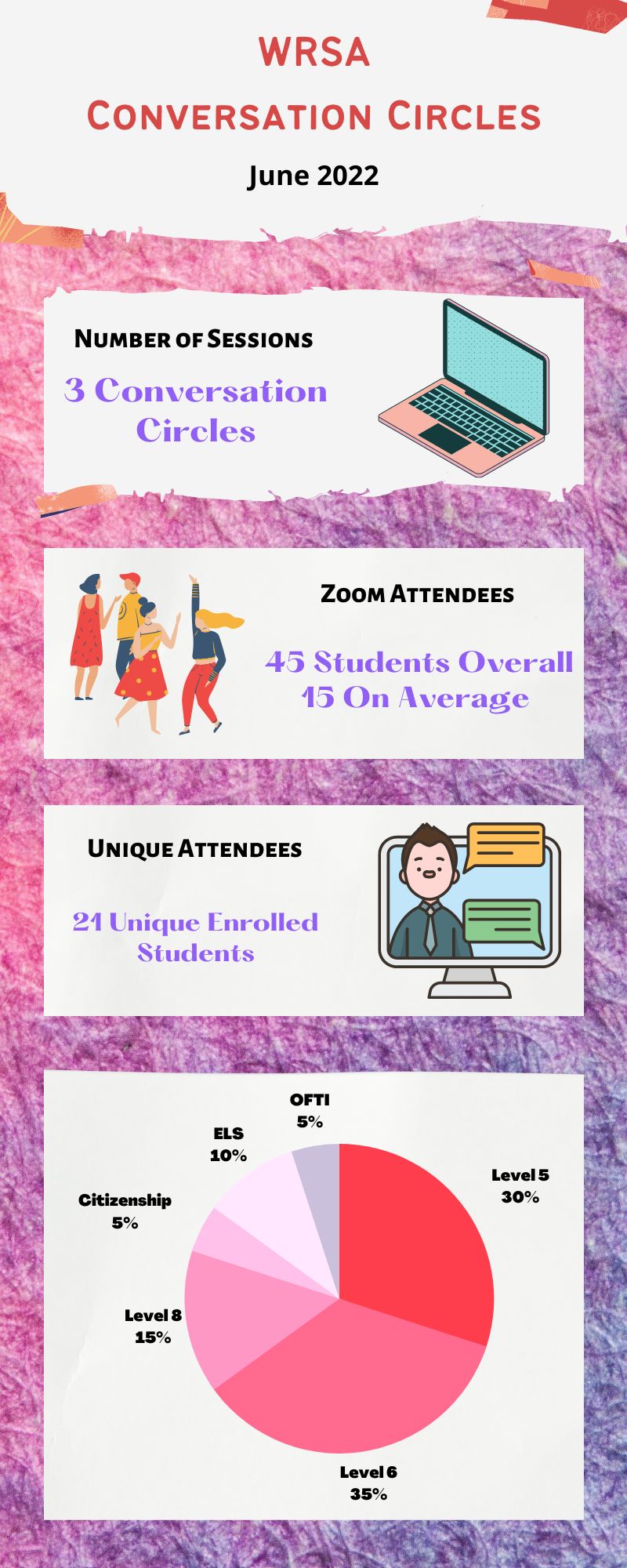 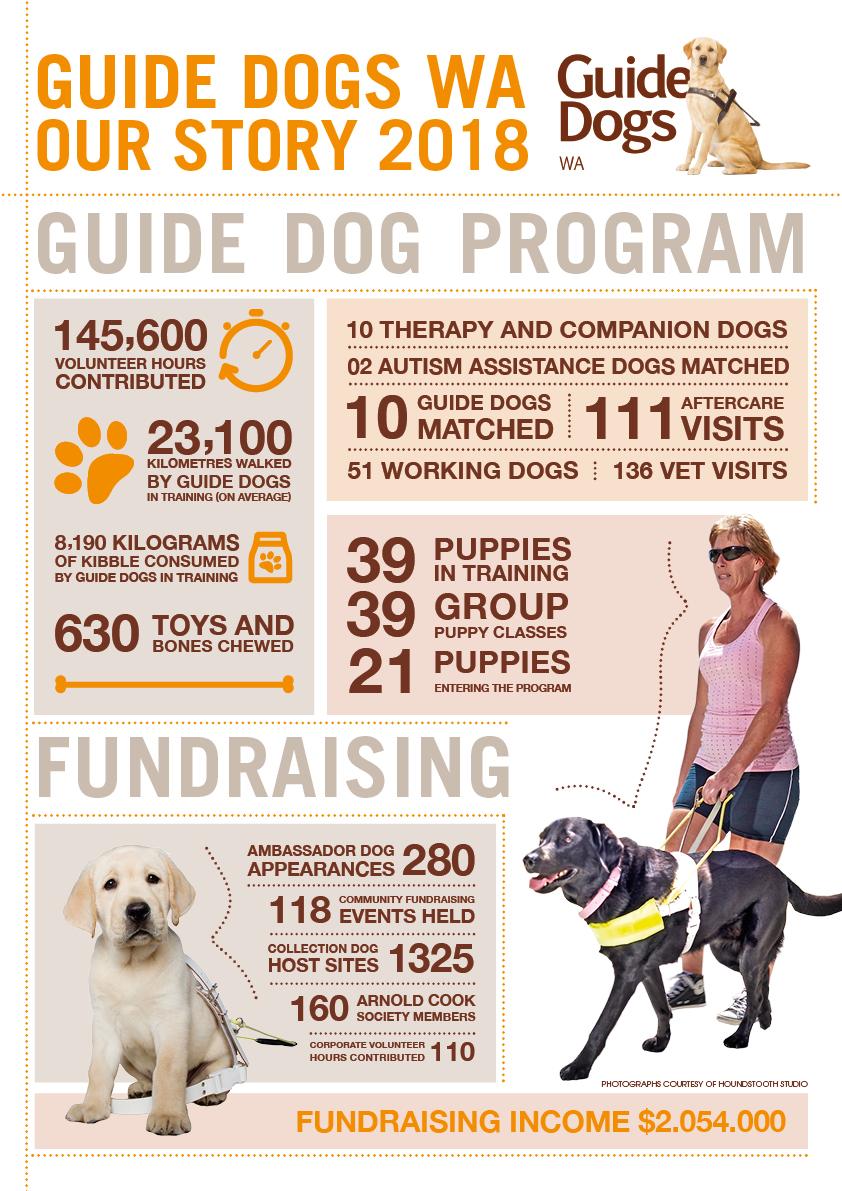 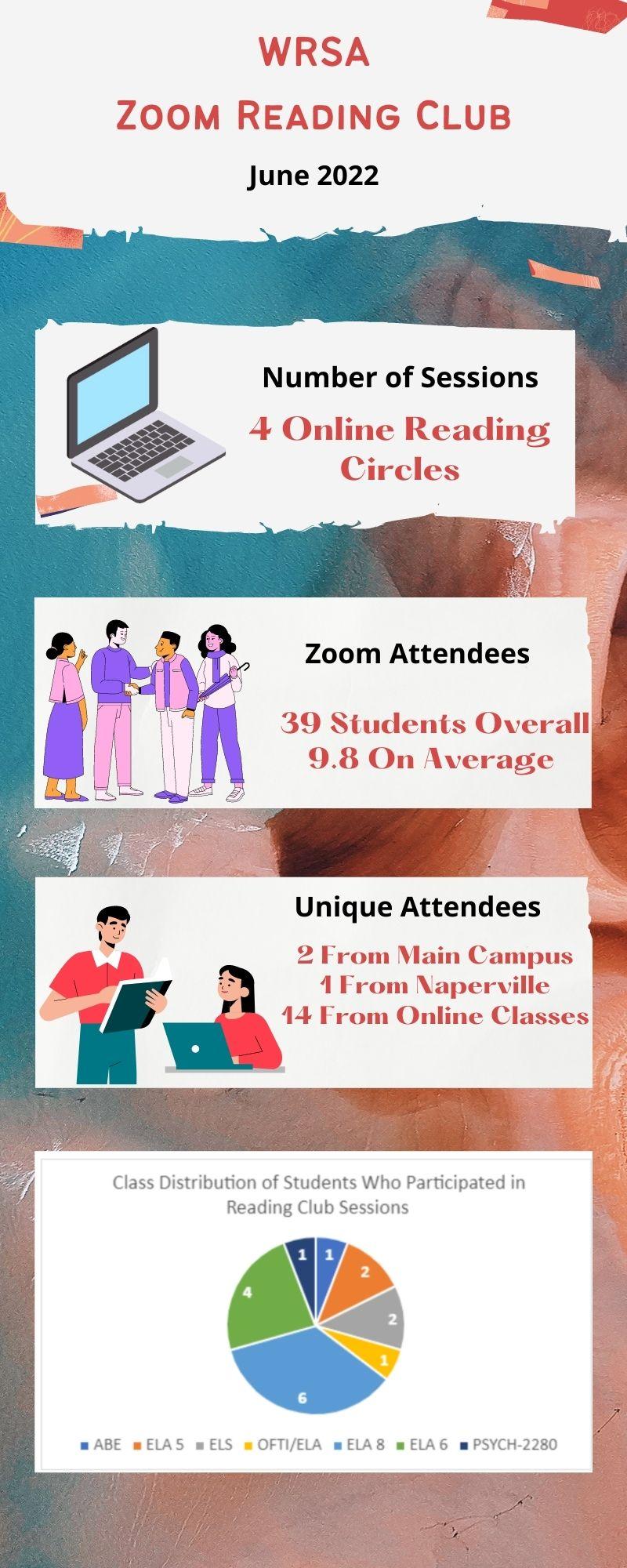 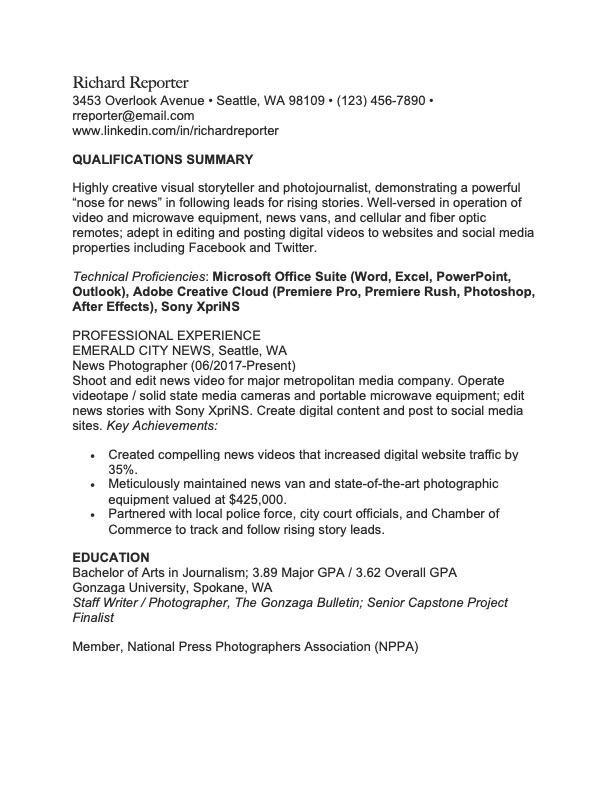 Challenges, Opportunities, & Best Practices
Personal design preferences vs. design that serves the purpose
Draft and polished responses
Practice as writers
What wisdom and experiences can you share from your spaces?
Speaker contact Information
Thank you.
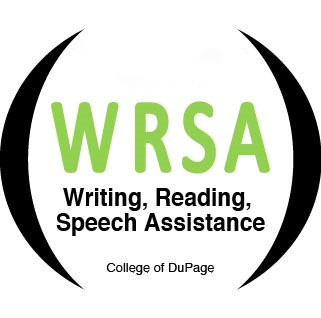 Contact me:
Kate Balogh
WRSA, College of DuPage
baloghk@cod.edu
katebalogh@gmail.com